SEJARAH ASSESSMENT CENTRE
Pertemuan 4



Dra. Sri Hastuti Handayani, M.Si
Created by Yenny
1
Sejarah PerkembanganAssessment Centre
Diperkenalkn pertama kali thn 1942 di UK saat War Office Selection Boards (WOSB) utk seleksi perwira.
Di Jerman, digunakan dlm proses seleksi tentara utk kepentingan PD II.
Di USA, dikenalkan oleh Office of Strategic Studies, utk seleksi mata2 selama PD II.
Created by Yenny
2
Perkembangan Pada Masa Damai
Di UK, digunakan oleh Civil Service dan sektor publik lainnya, mengikuti model WOSB.
Di USA, dipelopori oleh AT & T (American Te-lephone & Telegraph) myulai thn 1956.
1962, metode Ass Ctr diadopsi oelh Standard Oil di Ohio
Dkembangkan oleh IBM, Sears, General Electric dan JC Penney.
Created by Yenny
3
Perbedaan Model Ass Ctr di Inggris & USA
Created by Yenny
4
Perjalanan Ass Ctr di Indonesia
(Kondisi Perusahaan  Saat Itu)
Restrukturisasi Internal dalam bidang organisasi, sistem, dan SDM
Program Catur Sukses
Sukses pembangunan
Sukses pelayanan
Sukses manajemen
Sukses kaderisasi
Created by Yenny
5
Masalah dlm Bidang SDM
Tidak mudah mencari calon untuk jabatan strategis
Track-record bukan jaminan
Karyawan banyak, tetapi kurang ‘dikenal’
Penunjukan umumnya didasarkan senioritas
Data SDM yang ada blm menggambarkan kemampuan manajerial
Metoda asesmen yang dikenal belum menjawab kebutuhan
Created by Yenny
6
Kebutuhan yg Mendesak
PT Telkom memerlukan suatu metoda asesmen yang dapat mengukur kemampuan manajerial yang mendukung program kaderisasi perusahaan baik untuk tingkat manager puncak, menengah maupun tingkat penyelia.

Jawabannya adalah Metoda Assessment Center
Created by Yenny
7
Langkah Persiapan dan Peluncuran
Gagasan muncul 1986       persiapan mulai 1988
Mencari info dari sumber di DN maupun sumber di LN (AT&T,  Siemens, DBP)
Mengikuti pelatihan Assessor dan Administrator
Mengikuti pelatihan TOT
Menyiapkana ssessor dan administrator
Menyiapkan prasarana & sarana (gedung, simulasi, dll)
Menyiapkan software
Diluncurkan tanggal 10 November 1990
Created by Yenny
8
ACM Disebarluaskan
ACM bukan hanya milik PT. Telkom
Perlu disebar-luaskan kepada masyarakat
Perlu pengamanan dari dampak negatif
Pemikiran untuk mendirikan asosiasi praktisi
Pemikiran membuat ‘kode etik’ atau ‘aturan main’
Pemikiran menyelenggarakan kongres nasional
Mengikuti International Congress
Created by Yenny
9
20 tahun kemudian....
Metoda Assessment Center sudah dikenal luas
Digunakan oleh lembaga pemerintahan, BUMN dan perusahaan swasta
Menjadi mata kuliah pilihan di beberapa Perguruan Tinggi
Terjadi “booming” pasar Assessment Center 
Bermunculan penyelenggara jasa AC (baik perusahaan multi nasional, nasional, maupun perorangan)
Bermunculan penyedia tenaga assessor
Lahir Etika Pelaksanaan Assessment Center Indonesia
Created by Yenny
10
Tantangan (1)
Penerapan ACM perlu disertai tekad ikut ambil bagian dalam pembangunan bangsa
Semua unsur yang terlibat dan memiliki visi yang sama berhimpun dalam satu wadah atau lembaga ‘not for profit’
Tugas lembaga antara lain :
Menyebar luaskan ACM
Meningkatkan dan memelihara mutu
Mengembangkan dan mensosialisasikan Etika Pelaksanaan AC
Created by Yenny
11
Tantangan (2)
Tugas lembaga antara lain (2) :
Medorong penelitian yang terkait dengan hasil AC
Menyelenggarakan kegiatan untuk saling berbagi pengalaman
Menyediakan media informasi bagi masyarakat luas
Melakukan ‘akreditasi’ assessor
Melakukan kerjasama antar lembaga dan perorangan
Melakukan kegiatan lainnya
Created by Yenny
12
TUGAS 1
Cari 1 jurnal tentang Asesmen Centre atau Manajemen SDM berbasis kompetensi.
Tugas Anda adalah memberikan komentar/ tanggapan thd jurnal tersebut, dikaitkan dengan teori yg sudah Anda dapatkan, minimal 2 halaman.
Jurnal difotocopy dan dikumpulkan jadi satu dengan jawaban Anda.
Tugas individual, dijilid dan dikumpulkan pada pertemuan ke-5 (minggu depan).
Created by Yenny
13
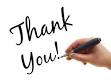 Created by Yenny
14